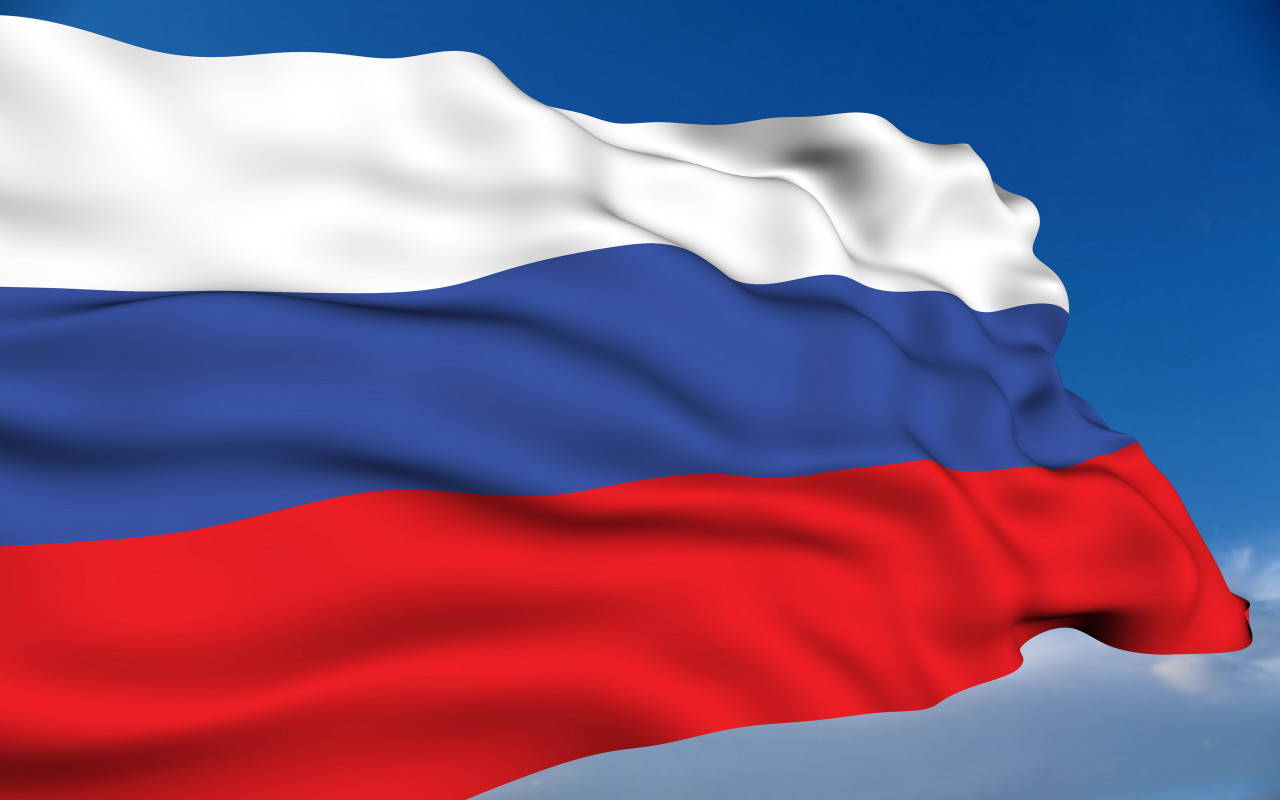 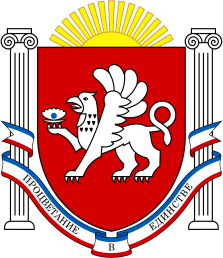 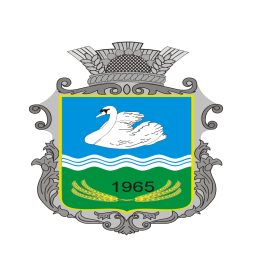 БЮДЖЕТ ДЛЯ ГРАЖДАН
ПРОЕКТ БЮДЖЕТА 
МУНИЦИПАЛЬНОГО ОБРАЗОВАНИЯ РАЗДОЛЬНЕНСКОЕ СЕЛЬСКОЕ ПОСЕЛЕНИЕ РАЗДОЛЬНЕНСКОГО РАЙОНА 
РЕСПУБЛИКИ КРЫМ 
НА  2019 ГОД (ПРЕЗЕНТАЦИЯ)
БЮДЖЕТ – форма образования и расходования денежных средств для решения задач и функций государства и местного самоуправления.
Каждое публично-правовое образование имеет свой БЮДЖЕТ: 
Российская Федерация - федеральный бюджет;
субъекты Российской Федерации – областной, краевой, республиканские бюджеты; 
муниципальные районы, городские округа, городские и сельские поселения – местные бюджеты.
Составление 
проекта бюджета
 очередного года
Утверждение 
отчёта об исполнении
 бюджета 
предыдущего года
Рассмотрение
проекта бюджета
очередного года
Бюджетный
процесс
Утверждение 
бюджета
очередного года
Формирование
отчёта об исполнении
бюджета 
предыдущего года
Исполнение 
бюджета 
в текущем году
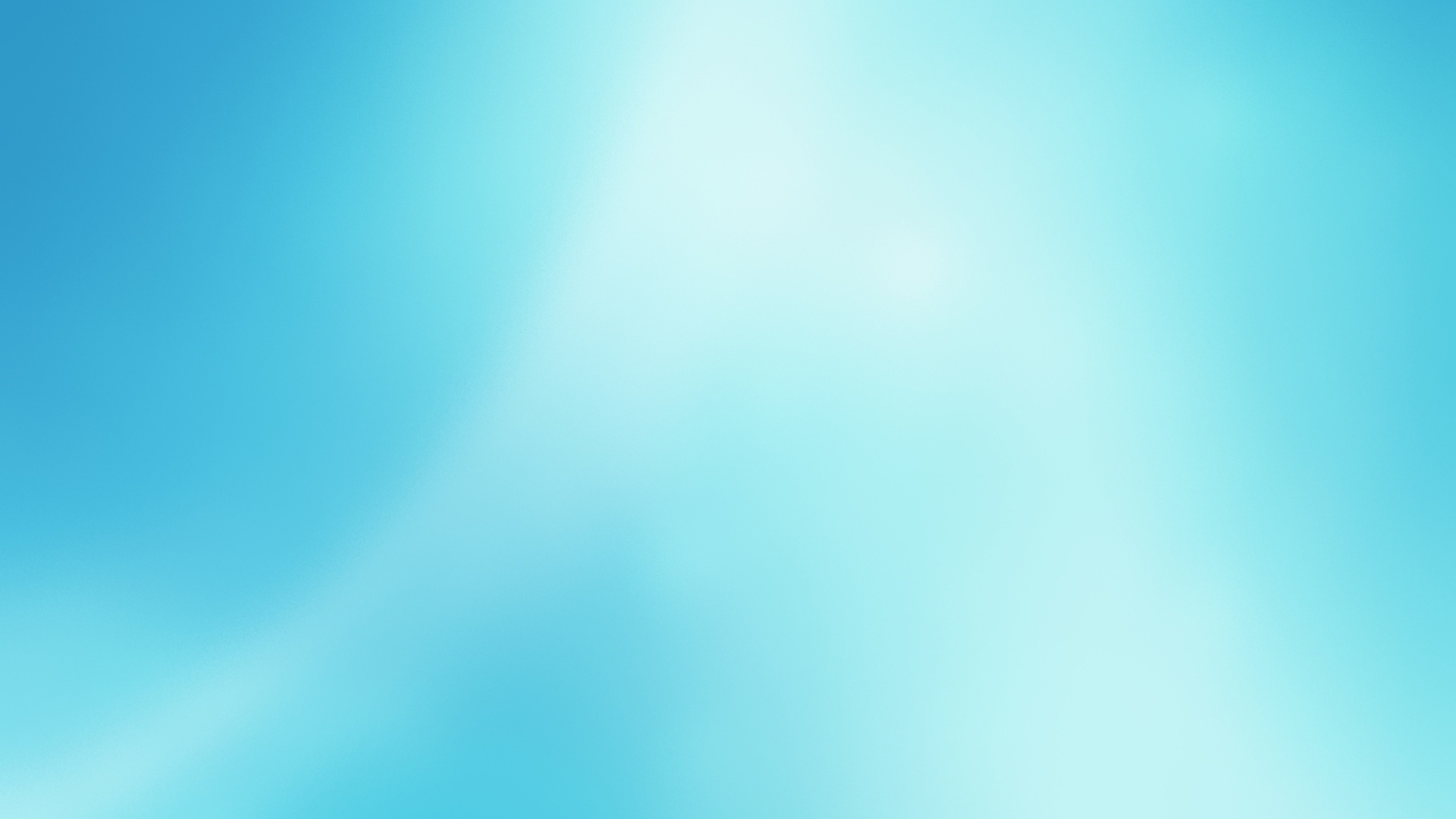 ПРОЕКТ  ДОХОДНОЙ  ЧАСТИ  БЮДЖЕТА  НА  2019  ГОД
ВСЕГО ПОСТУПЛЕНИЯ НА 2019 ГОД – 18385836 рублей
[Speaker Notes: ВСЕГО ПОСТУПЛЕНИЯ ЗА 2017 ГОД – 18926526,37 рублей]
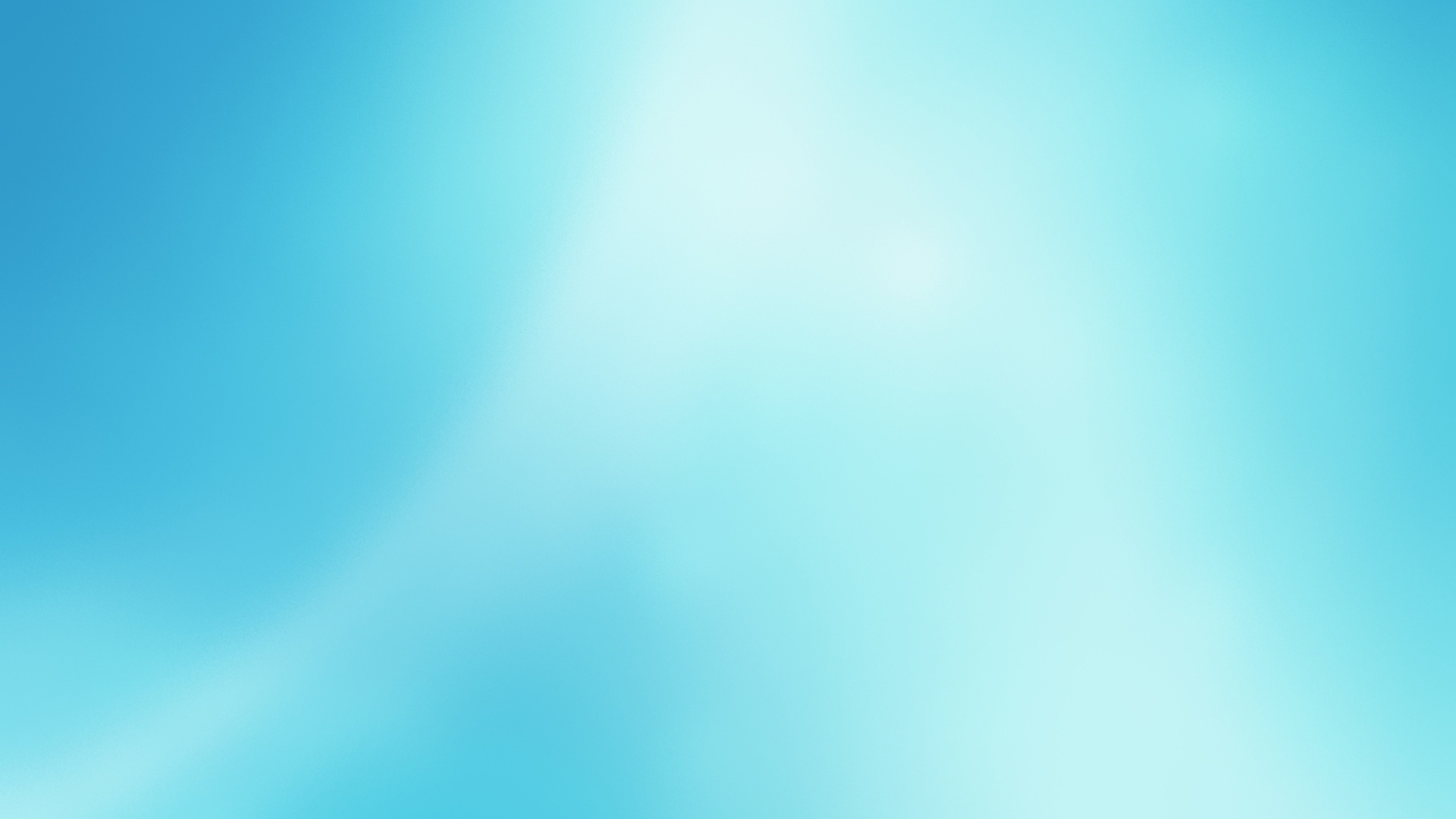 Всего объем налоговых и неналоговых доходов на 2019 год: 14015490 рублей
[Speaker Notes: Всего объем налоговых и неналоговых доходов на 2019 год: 14015490 рублей]
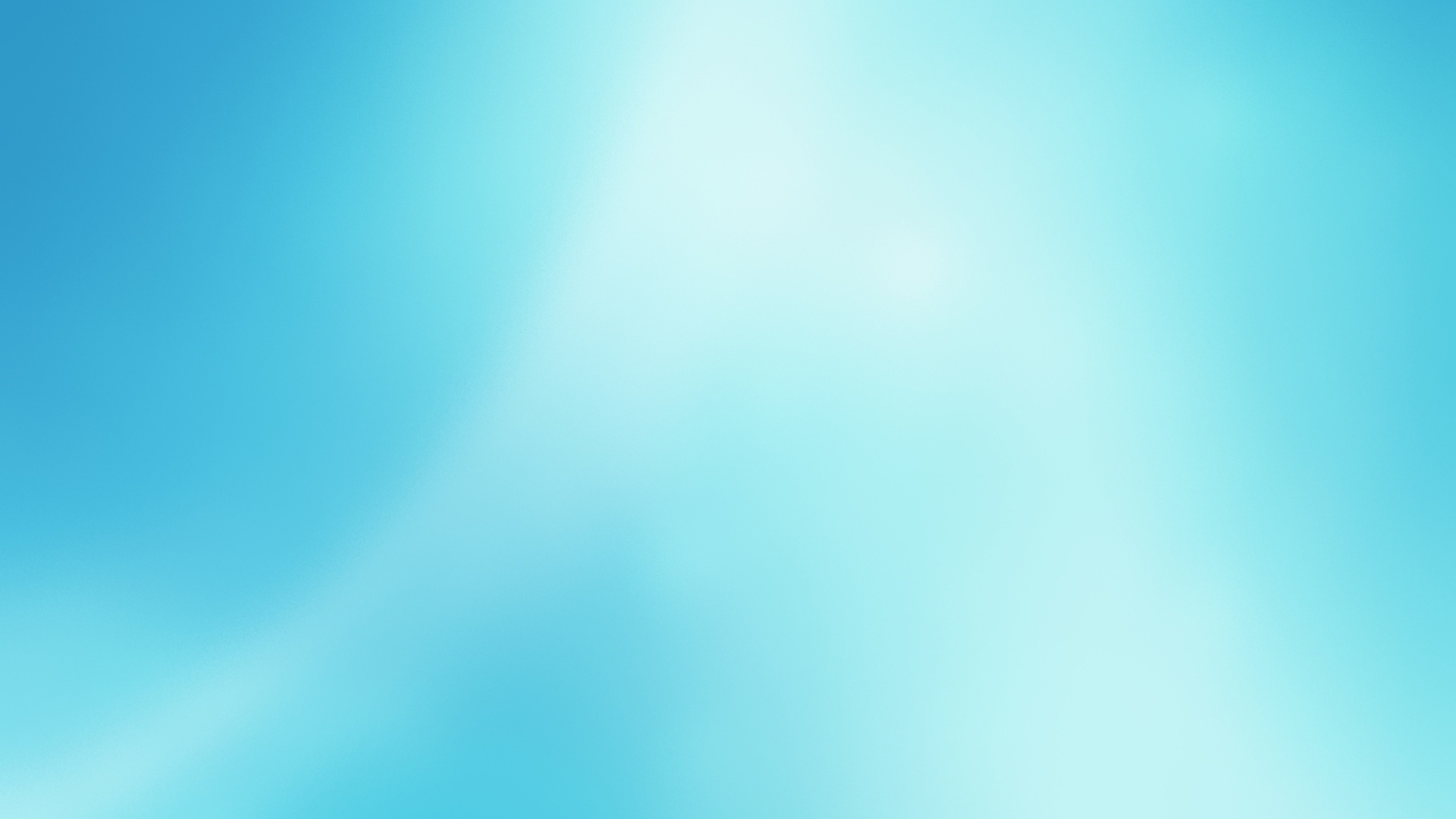 [Speaker Notes: ВСЕГО ОБЪЕМ БЕЗВОЗМЕЗДНЫХ ПОСТУПЛЕНИЙ НА 2019 ГОД: 4370346 рублей]
К доходам бюджетов относятся
 налоговые доходы,  неналоговые доходы и безвозмездные поступления.
К налоговым доходам бюджетов относятся доходы от предусмотренных законодательством Российской Федерации о налогах и сборах федеральных налогов и сборов, в том числе от налогов, предусмотренных специальными налоговыми режимами, региональных налогов, местных налогов и сборов, а также пеней и штрафов по ним.
К неналоговым доходам бюджетов относятся:
доходы от использования имущества, находящегося в государственной или муниципальной собственности, за исключением имущества бюджетных и автономных учреждений, а также имущества государственных и муниципальных унитарных предприятий, в том числе казенных, земельных участков и иных объектов недвижимого имущества, находящихся в федеральной собственности, используемых единым институтом развития в жилищной сфере в соответствии с Федеральным законом от 24 июля 2008 года N 161-ФЗ "О содействии развитию жилищного строительства";
(в доходы от продажи имущества (кроме акций и иных форм участия в капитале, государственных запасов драгоценных металлов и драгоценных камней), находящегося в государственной или муниципальной собственности, за исключением движимого имущества бюджетных и автономных учреждений, а также имущества государственных и муниципальных унитарных предприятий, в том числе казенных, земельных участков и иных объектов недвижимого имущества, находящихся в федеральной собственности, используемых единым институтом развития в жилищной сфере в соответствии с Федеральным законом от 24 июля 2008 года N 161-ФЗ "О содействии развитию жилищного строительства";
доходы от платных услуг, оказываемых казенными учреждениями;
средства, полученные в результате применения мер гражданско-правовой, административной и уголовной ответственности, в том числе штрафы, конфискации, компенсации, а также средства, полученные в возмещение вреда, причиненного Российской Федерации, с
убъектам Российской Федерации, муниципальным образованиям, и иные суммы принудительного изъятия;
средства самообложения граждан;
иные неналоговые доходы.
К безвозмездным поступлениям относятся:
дотации из других бюджетов бюджетной системы Российской Федерации;
субсидии из других бюджетов бюджетной системы Российской Федерации (межбюджетные субсидии);
субвенции из федерального бюджета и (или) из бюджетов субъектов Российской Федерации;
иные межбюджетные трансферты из других бюджетов бюджетной системы Российской Федерации;
безвозмездные поступления от физических и юридических лиц, международных организаций и правительств иностранных государств, в том числе добровольные пожертвования.
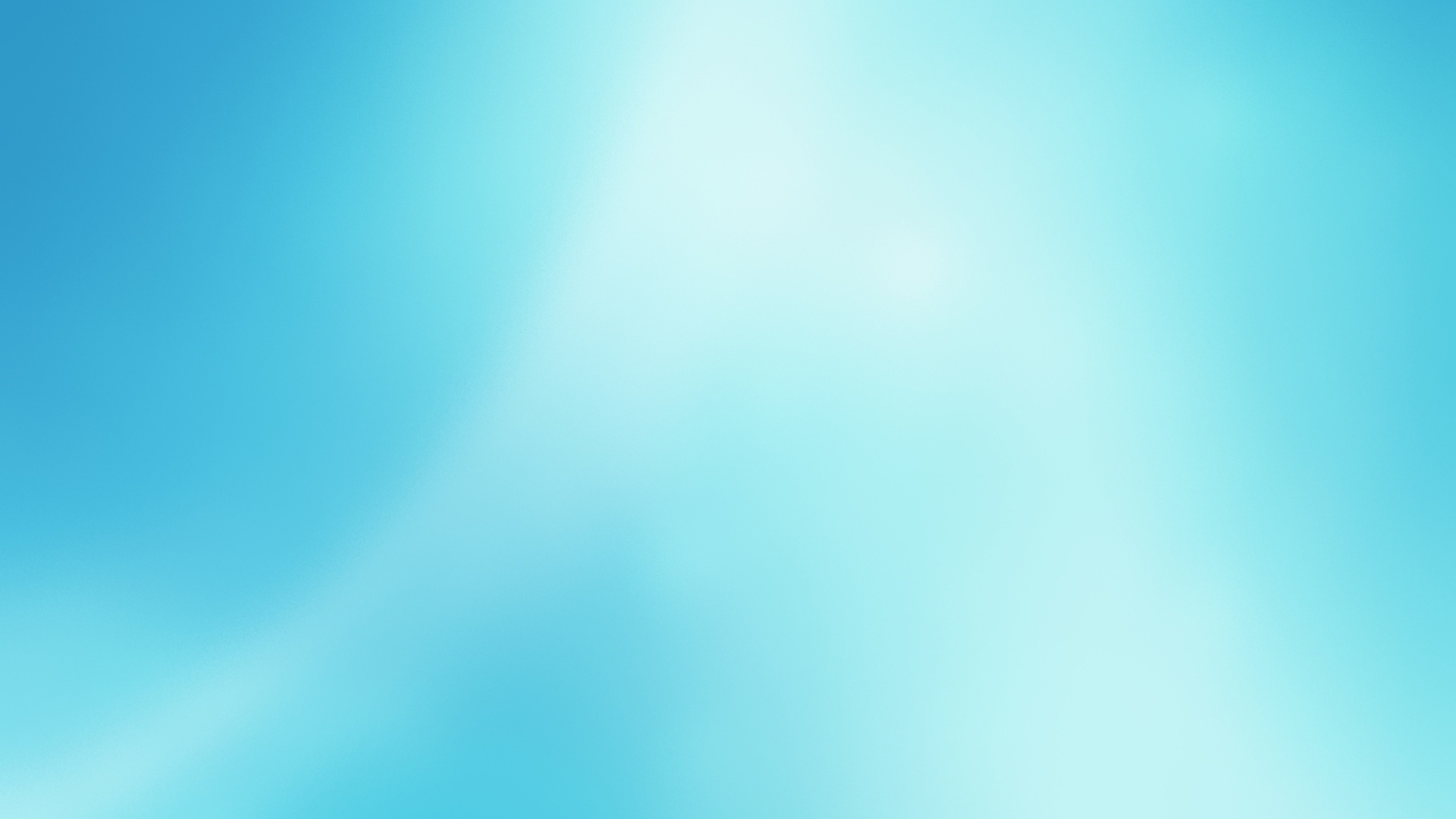 [Speaker Notes: 1. К доходам бюджетов относятся налоговые доходы, неналоговые доходы и безвозмездные поступления.
2. К налоговым доходам бюджетов относятся доходы от предусмотренных законодательством Российской Федерации о налогах и сборах федеральных налогов и сборов, в том числе от налогов, предусмотренных специальными налоговыми режимами, региональных налогов, местных налогов и сборов, а также пеней и штрафов по ним.
(в ред. Федерального закона от 03.11.2015 N 301-ФЗ)
3. К неналоговым доходам бюджетов относятся:
доходы от использования имущества, находящегося в государственной или муниципальной собственности, за исключением имущества бюджетных и автономных учреждений, а также имущества государственных и муниципальных унитарных предприятий, в том числе казенных, земельных участков и иных объектов недвижимого имущества, находящихся в федеральной собственности, используемых единым институтом развития в жилищной сфере в соответствии с Федеральным законом от 24 июля 2008 года N 161-ФЗ "О содействии развитию жилищного строительства";
(в ред. Федеральных законов от 08.05.2010 N 83-ФЗ, от 24.11.2014 N 375-ФЗ, от 03.07.2016 N 345-ФЗ)
(см. текст в предыдущей редакции)
доходы от продажи имущества (кроме акций и иных форм участия в капитале, государственных запасов драгоценных металлов и драгоценных камней), находящегося в государственной или муниципальной собственности, за исключением движимого имущества бюджетных и автономных учреждений, а также имущества государственных и муниципальных унитарных предприятий, в том числе казенных, земельных участков и иных объектов недвижимого имущества, находящихся в федеральной собственности, используемых единым институтом развития в жилищной сфере в соответствии с Федеральным законом от 24 июля 2008 года N 161-ФЗ "О содействии развитию жилищного строительства";
(в ред. Федеральных законов от 08.05.2010 N 83-ФЗ, от 28.12.2013 N 418-ФЗ, от 24.11.2014 N 375-ФЗ, от 03.07.2016 N 345-ФЗ)
(см. текст в предыдущей редакции)
доходы от платных услуг, оказываемых казенными учреждениями;
(в ред. Федерального закона от 08.05.2010 N 83-ФЗ)
(см. текст в предыдущей редакции)
средства, полученные в результате применения мер гражданско-правовой, административной и уголовной ответственности, в том числе штрафы, конфискации, компенсации, а также средства, полученные в возмещение вреда, причиненного Российской Федерации, субъектам Российской Федерации, муниципальным образованиям, и иные суммы принудительного изъятия;
средства самообложения граждан;
иные неналоговые доходы.
4. К безвозмездным поступлениям относятся:
дотации из других бюджетов бюджетной системы Российской Федерации;
субсидии из других бюджетов бюджетной системы Российской Федерации (межбюджетные субсидии);
субвенции из федерального бюджета и (или) из бюджетов субъектов Российской Федерации;
иные межбюджетные трансферты из других бюджетов бюджетной системы Российской Федерации;
безвозмездные поступления от физических и юридических лиц, международных организаций и правительств иностранных государств, в том числе добровольные пожертвования.]
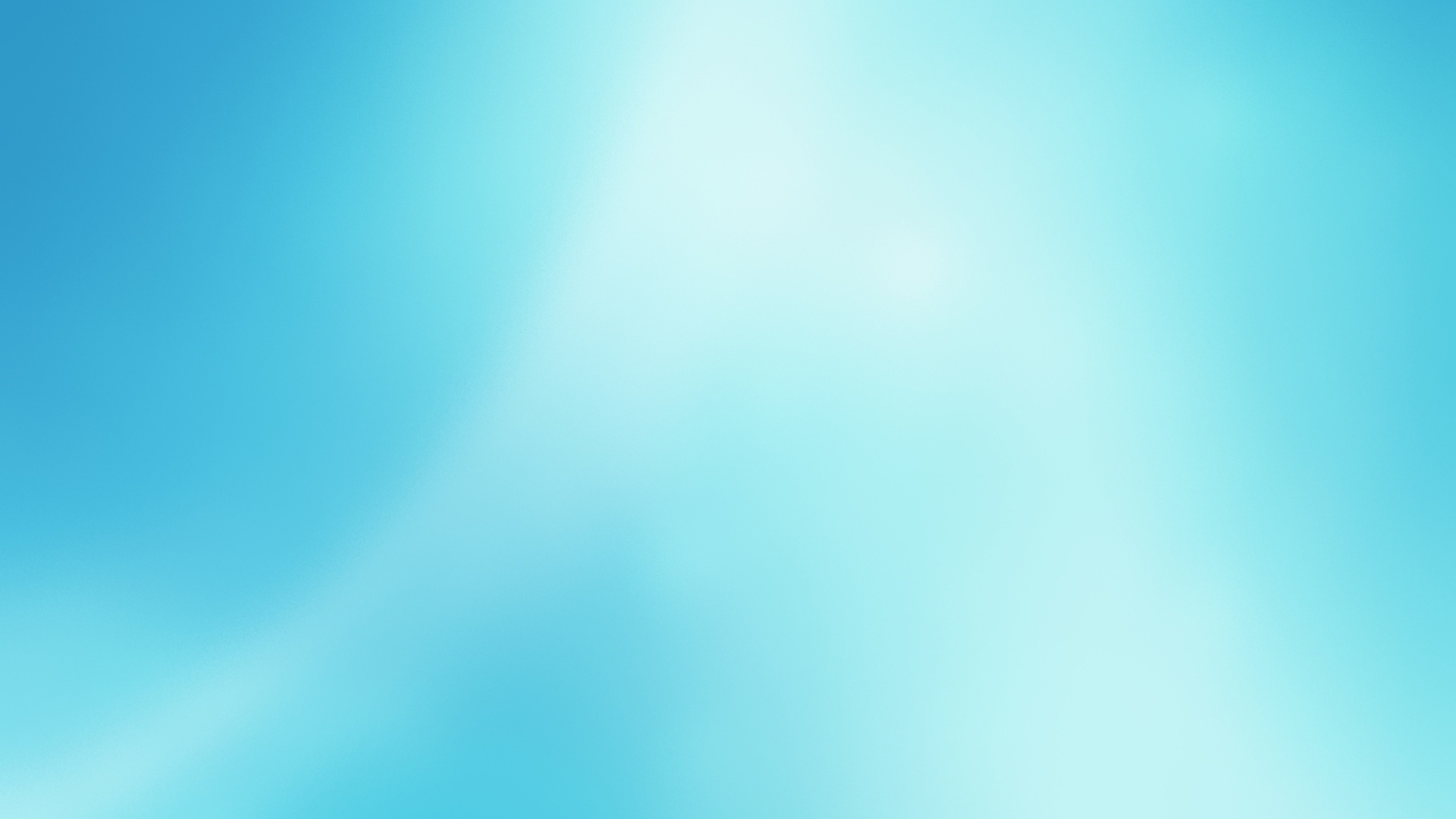 Проект  расходной части бюджета в разрезе программных и непрограммных направлений расходов на 2019 год
[Speaker Notes: ВСЕГО РАСХОДЫ БЮДЖЕТА НА 2019 ГОД: 18385836 рублей]
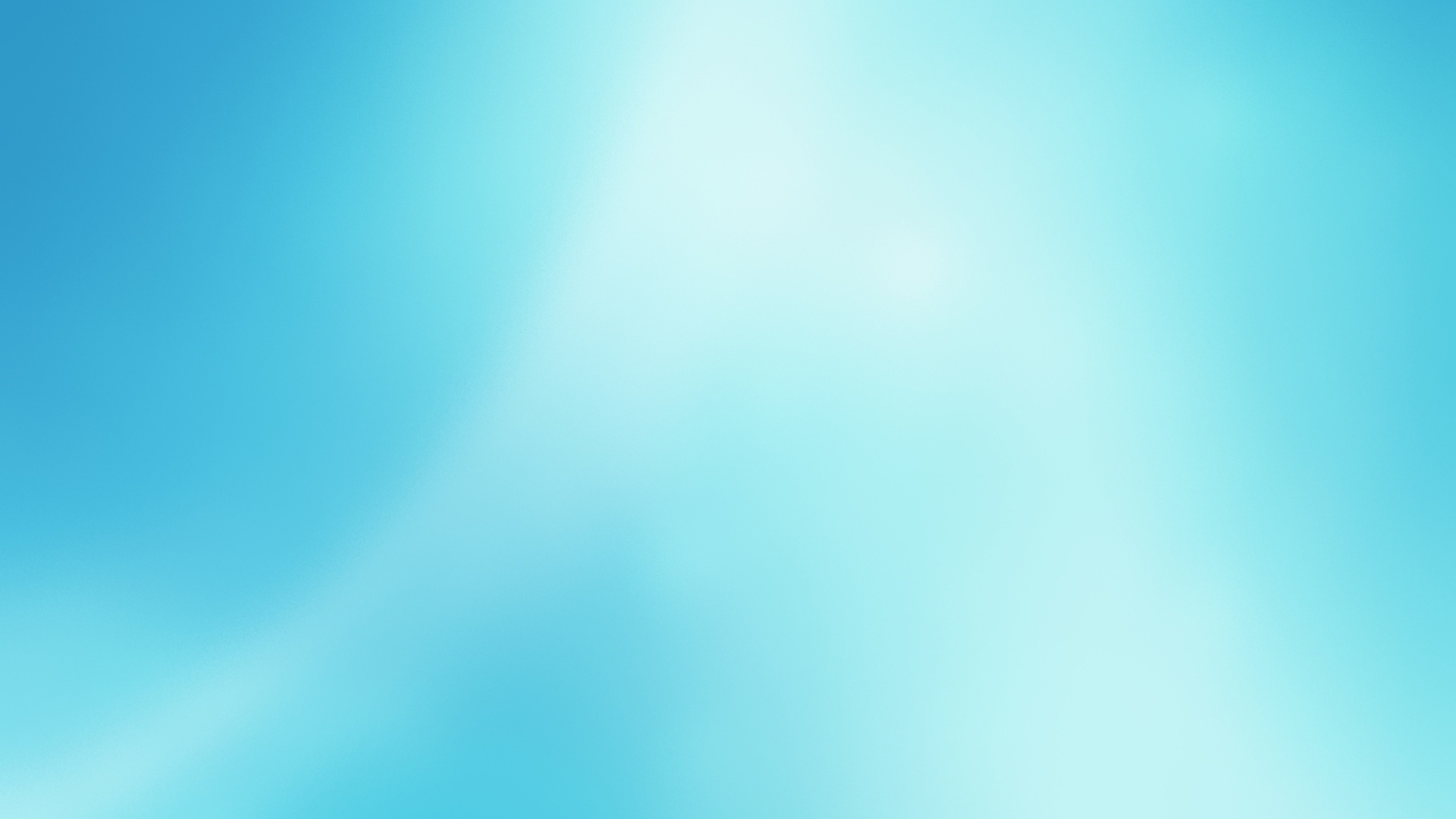 Ведомственная структура расходов на 2019 год
ВСЕГО РАСХОДЫ ПО ВЕДОМСТВЕННОЙ СТРУКТУРЕ  НА 2019 ГОД: 18 385 836 рублей
[Speaker Notes: ВСЕГО РАСХОДЫ ПО ВЕДОМСТВЕННОЙ СТРУКТУРЕ  НА 2017 ГОД: 14068108,24 рублей]